“Top-Down
Network
Design”
Capítulo 04
Caracterización del tráfico de redes
Copyright 2011 Cisco Press & Priscilla Oppenheimer
Capítulo 04: Factores del tráfico de redes
•
Flujos de tráfico
– Ubicando fuentes de tráfico
– Tipos de flujos de tráfico
– Características del tráfico
Carga del tráfico
y almacén
de
datos
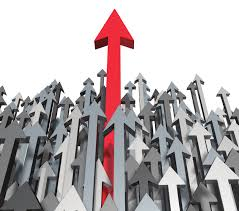 •
•
Comportamiento del tráfico
– Broadcasts y Multicasts
– Eficiencia de la red
•
QoS:
Calidad de Servicio
4-2
Comunidades de usuarios
•
Para determinar las fuentes y destinos de
tráfico debemos identificar las comunidades de usuarios.
– Conjunto de personal que hacen básicamente el
mismo uso de la red (p.ej. Usuarios del programa de contabilidad)
– Puede tratarse de un grupo limitado (mismo área
o edificio) o distribuidos geográficamente
(usuarios del correo electrónico corporativo)
– Crearemos una tabla con estos grupos
4-3
Comunidades
de
usuarios
Nombre de la comunidad
de usuarios
Tamaño de la comunidad (número de usuarios)
Ubicación(es) de la comunidad
Aplicación(es)
comunidad
usadas
por la
4-4
Almacenamiento de datos (Data Stores)
•
Dónde están
localizados los
datos a los que acceden
usuarios.
– Servidor
– G ranj:a de servidores
– Mainframe offsite
– NAS, SAN
estos
grupos
de
•
Creamos otra tabla
con esos almacenamientos.
4-5
Almacenes
de
datos
Almacén  de
Datos (Storage)
Ubicación
Aplicación(es)
Usada por la(s)
comunidad(es):
4-6
Flujos de Tráfico
•
Para el flujo de datos desde las comunidades
de usuarios hasta los almacenes de datos,
medir o estimar el tráfico necesario por
enlaces.
Usaremos un analizador de red o herramienta de gestión para esto. Seguramente no será exacto, pero lo
los
•
•
usaremos para identificar los principales
cuellos de botella.
4-7
Flujos
de
tráfico
Destino 1           Destino  2           Destino  3           Destino n
(en Mbps)
Origen  1
Origen  2
Origen  3
Origen  m
4-8
Library and Computing Center
Ejemplo de
30 Library Patrons (PCs)
30 Macs and 60 PCs in
Computing Center
Server Farm
10-Mbps Metro
Ethernet to Internet
Flujos
de tráfico
App
App 
App 
App
App
1
2
3
4
7
108
60
192
48
400
Kbps
Kbps 
Kbps 
Kbps
Kbps
App 2
App 3
App 4
App 9
20
96
24
80
Kbps
Kbps
Kbps
Kbps
Total
220
Kbps
Total
808
Kbps
50 PCs
25 Macs
Social
Sciences
App 1
App 2
App 3
50 PCs
Design
Administration
30
20
60
Kbps
Kbps
Kbps
App 1
48 Kbps App 2
App 4   16 Kbps
App 3
96
30 PCs
32 Kbps
Kbps App
App 5
200 Kbps
Kbps Tota
Total
126 Kbps
4
24 Kbps
App 5
300 Kbps App 6
App 8 1200
l 1900 Kbps
80 PCs
Engineering
4-9
Business
Tipos
de
flujos
de
tráfico
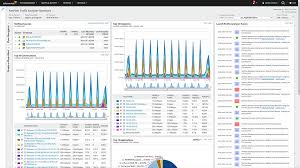 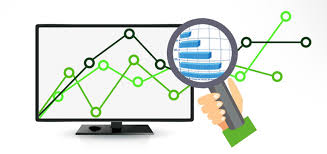 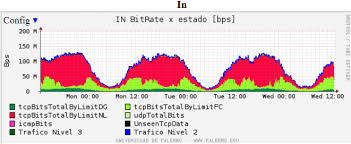 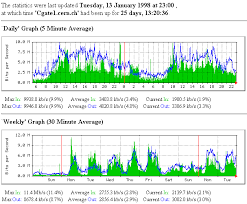 4-10
Tipos
de Flujos de Tráfico
•
El tipo
de flujo de tráfico es importante,
puede limitar el tipo
– Terminal/Host
– Cliente/Servidor
de
enlace
requerido.
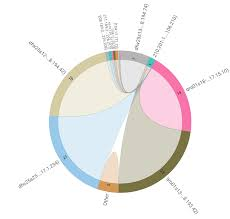 •
Thin Client
– Peer-To-Peer (P2P)
– Server/Server
– Computación Distribuida
(p.e. Grid)
4-11
Tipos de flujos de tráfico
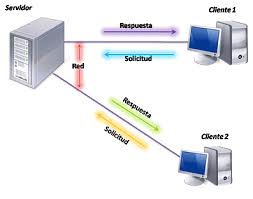 – Terminal/Host (p.ej. telnet)
•
•
•
Asimétrica
Terminal envía unos cuantos caracteres.
Host envía otros pocos caracteres (alguno más).
– Cliente/Servidor (p.ej. nfs, http, ftp)
•
•
Asimétrica
El cliente envía principalmente peticiones (de pocos bytes), salvo veces subida de ficheros grandes.
El servidor autoriza al cliente o envía muchos datos en respuesta.
a
•
4-12
Tipos de flujos de tráfico
– Thin Client [server-based computing] (ej. POS)
•
•
Es un tipo particular de Cliente/Servidor
El cliente es muy simple (software o hardware) y las tareas las realiza fundamentalmente el servidor, que suele ejecutar las aplicaciones que se muestran en el cliente.
– Peer-to-Peer (ej. bittorrent, videoconferencias)
•
•
•
Flujo bidireccional y simétrico, sin jerarquías.
Muchos protocolos ancho de banda.
Estaciones “Unix-to-Unix” lo usan habitualmente
4-13
Tipos de flujos de tráfico
– Server/Server (ej. Ldap, caché, proxy)
•
El flujo dependerá de las relaciones, normalmente
simétrica y bidireccional.
Si es un “mirror”, entonces será unidireccional.
•
– Computación distribuida (ej. simulaciones)
•
•
•
Varios ordenadores se juntan
Normalmente el intercambio
Simétrico y bidireccional
para resolver un
problema
es
muy
grande.
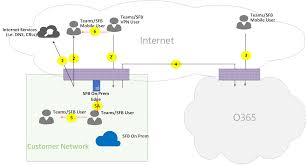 4-14
Ejemplo: flujo de tráfico para Voz sobre IP
•
El flujo asociado con la transmisión de
audio de voz está separado de los flujos asociados con la llamada y la finalización.
–
El flujo para la transmisión de voz
digital es esencialmente Peer-to-Peer.
–
El establecimiento y finalización de
llamada es un flujo cliente/servidor
la
•
Un teléfono necesita comunicarse con un
servidor
o switch telefónico que entienda los números de
teléfono: direcciones IP, capacidad de negociación, etc.
4-14
Aplicaciones
Características
de
de
red
tráfico
Aplicación
Tipo de flujo de tráfico
Protocolo(s) usados por la aplicación
Comunidades de usuarios que usan la aplicación
Almacén de datos (p.e. (servidores)
Requerimientos aproximados de ancho de banda
Requerimientos de calidad de servicio (QoS)
* Completamos
la tabla de los Caps.
1 y 2.
4-15
Carga de tráfico
•
Se debe caracterizar la Carga de tráfico para permitir que
los flujos de tráfico puedan ser una realidad, tanto a nivel local LAN, como para los flujos con conexión a internet, de forma que no haya cuellos de botella críticos.
Para calcular si la capacidad es suficiente, se debería saber:
•
–
–
–
El número de estaciones de trabajo
Tiempo promedio ocioso entre envío de tramas
Tiempo requerido para transmitir un mensaje una vez se obtiene acceso al medio o al servicio
el
•
El nivel de información detallada puede ser difícil de
obtener, por lo que el estudio a veces se centrará en las aplicaciones que más tráfico generen.
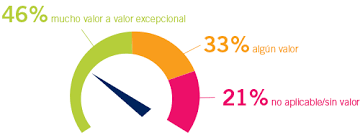 4-16
Tamaño de los objetos
en
la
red
•
•
•
•
•
•
•
•
•
•
•
Pantalla de terminal: 4 Kbytes
Un e-mail sencillo: 10 Kbytes Página web sencilla: 50 Kbytes Hoja de cálculo: 100 Kbytes Documento de texto: 200 Kbytes Captura de pantalla: 500 Kbytes Presentación: 2.000 Kbytes Imagen de alta resolución: 50.000
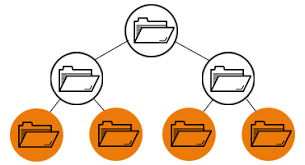 Kbytes
Objeto multimedia: 100.000 Kbytes
Base de datos: 1.000.000 Kbytes (1 Gbytes)
… y ¡van aumentando cada vez más!
4-17
Comportamiento del tráfico
•
Broadcasts
–
Sólo unos en la dirección destino de acceso a medio
•
FF: FF: FF: FF: FF: FF
–
–
No necesariamente usa grandes cantidades de ancho de banda
Pero... ocupan tiempo de CPUs, incluso de aquellos no incluidos entren los destinatarios
•
Multicasts
–
El bit LSB del primer byte de la “MAC origen” es un 1
•
01:00:0C:CC:CC:CC (Cisco Discovery Protocol)
–
Sólo debería molestar a las interfaces (NICs) que han
dirección como destinataria
Requiere de protocolos de enrutamiento multicast
registrado
esa
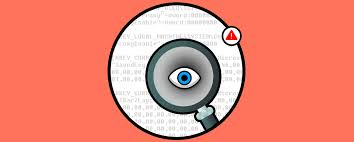 –
4-18
Comportamiento del tráfico
•
Eficiencia de la red: ¿usan las aplicaciones
ancho de banda de forma eficiente?
– Tamaño de la trama (ej. ajustar el MTU al máximo)
– Ventana envío/recepción y control de flujo
el
•
Ej. TCP: ventana de envío hasta 65535 bytes, la de
recepción depende de la cantidad de RAM.
– Interacción con el protocolo (ej. TCP/UDP)
– Mecanismos de recuperación de errores
•
Ej. TCP tiene un reenvío adaptativo que ralentiza
de envío cuando hay congestión en la red
Ej: Selective ACK (SACK) en TCP.
la
tasa
•
4-19
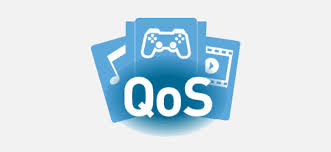 Calidad de Servicio
•
Al hacer un contrato de tráfico QoS en ATM
podemos fijar estos servicios respecto del BitRate, con el siguiente orden de calidad de servicio:
CBR: tasa constante (Constant BitRate)
rt-VBR: tasa variable con tiempo real ( real-time
Variable BitRate)
nrt-VBR: tasa variable sin tiempo real (non-real- time BitRate)
UBR: tasa no especificada (Unspecified BitRate) ABR: tasa disponible (Available BitRate)
•
•
•
•
•
4-20
Aplicaciones Real-Time (CBR y rt-VBR)
•
CBR: tasa constante (PCR) garantizada para el circuito. No
hay perdidas ni jitter. Simula una línea “punto a punto”. Desperdicia capacidad de enlace.
rt-VBR: tasa garantizada (SCR) y parte variable para ráfagas (hasta PCR). Aprovecha mejor la capacidad del
•
enlace. MBS: duración máxima
ráfagas,
ATM).
maxCTD:
retardo
máximo
de una
celda
(paquetes
rt-VBR
CBR
4-21
Aplicaciones no garantizadas (UBR)
y
Elásticas (ABR
UBR: tasa “disponible” variable (hasta PCR). No ofrece ninguna garantía y otros servicios.
ABR: tasa mínima (MCR) y parte “disponible” (hasta PCR). Ofrece control de congestión para minimizar problemas de
perdidas. No garantiza nada más.
nrt-VBRt: Como rt-VBR pero no garantiza retardo máximo.
y VBR-nrt)
•
UBR
•
ABR
•
4 22
nrt-VBR
-
Calidad de servicio en LAN y WAN
La calidad de servicio comprende requerimientos en todos los aspectos de una conexión, tales como tiempo de respuesta de los servicios, pérdidas, ratio señal a ruido, diafonías, ecos, interrupciones, frecuencia de respuesta, niveles de sonido, entre otros. 

Esquemas usados:

DiffServ
RSVP
L2 CoS
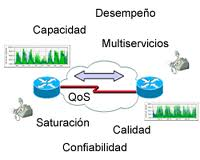 4-23
Calidad de servicio en LAN y WAN
Parámetros del un esquema de calidad de servicio son:. 

Ancho de Banda
Retardo (Delay):
Variación del Retardo (Jitter)
Pérdida (Loss):
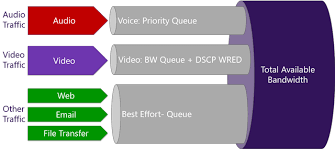 4-24
Resumen
•
Seguir con la metodología sistemática y
descendente
No seleccione productos hasta entender tráfico en la red, en términos de:
•
el
–
–
–
–
Flujos
Carga
Comportamiento
Calidad de Servicio (QoS)
•
Hemos terminado de recopilar datos,
ahora
empezamos con el
diseño lógico.
4-25
Tarea
Read  Chapter 4 – Traffic characterization.
Page 56:

ITU-T. Telecom Network Planning for evolving Network Architectures Reference Manual-
Tema 3. Curso Moodle.
•
4-25